Skills  for  Life
The Second Half of the Rapid Eye Model
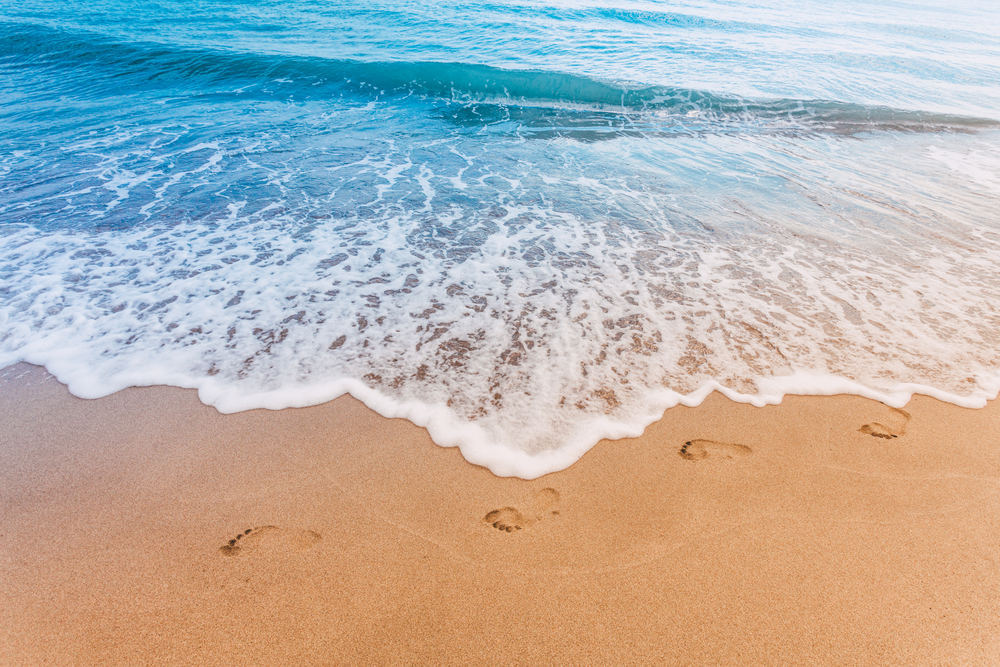 This presentation created by 
Julia Fairchild 
with loving Aloha!
The Principle of Choice & Accountability
It’s ALL up to YOU!
To believe that we are without choice is to believe that we are powerless
Choosing response-ability for our own outcomes is to claim the ability to respond to circumstances in ways that empower us rather than choosing to remain a victim to those circumstances
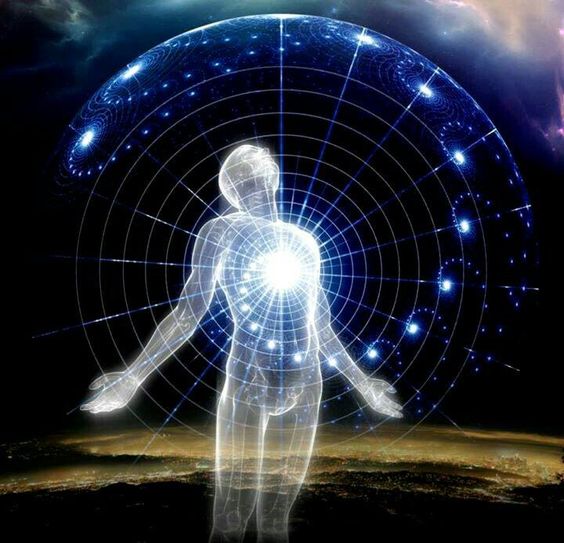 The  most  precious  gift  we  ever  have  or  ever  will  be  given  is  our  power  of  choice.
True  responsibility is  to  act appropriately  for  YOU 
in  consequence  of  your  choice
Children can only learn more ably as they experience the consequences of their choices, and have opportunity to choose again.
We are ALL children, all learning with 
each choice 
and its result.
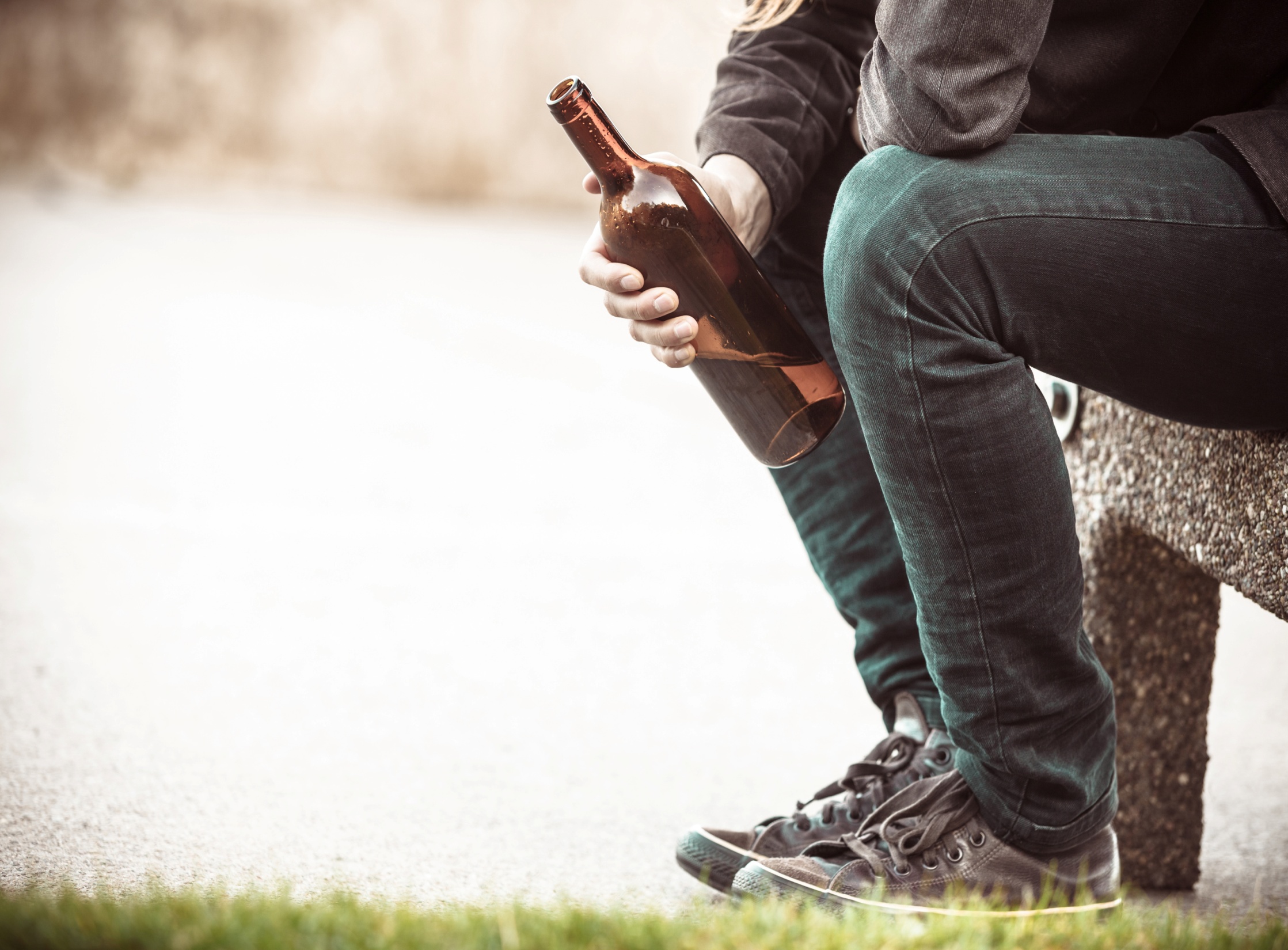 When we attempt to save others from the natural consequences of their actions, we seek to replace the Universe and its infinite wisdom with our own limited understanding
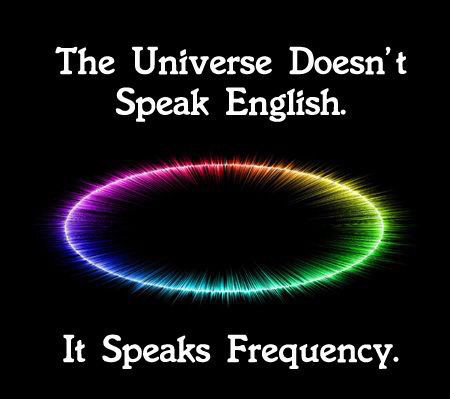 We are electro-magnetic beings
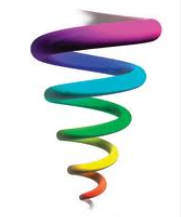 Choosing to stay in higher frequency vibrations
 of thoughts, actions, and associations will lead us to ever higher
frequencies of joy, confidence, enthusiasm, love and feelings of success and happiness!
de-
prefix forming verbs and verbal derivatives
   1.  removal of or from something specified deforest; dethrone
  2.  reversal of something decode; decompose; desegregate
  3.  departure from 
decamp

cide –
a borrowing from Latin meaning “killer,” “act 
of killing,” used in the formation of compound words:  pesticide, homicide.
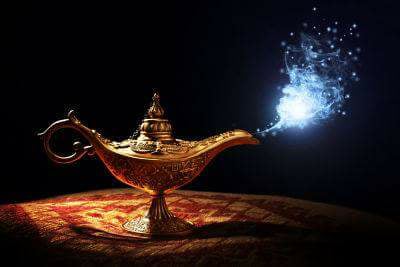 Choose, 
To pick out by preference from all available, to select as to choose a wife

 2.  to prefer; think proper

 3.  to desire; want
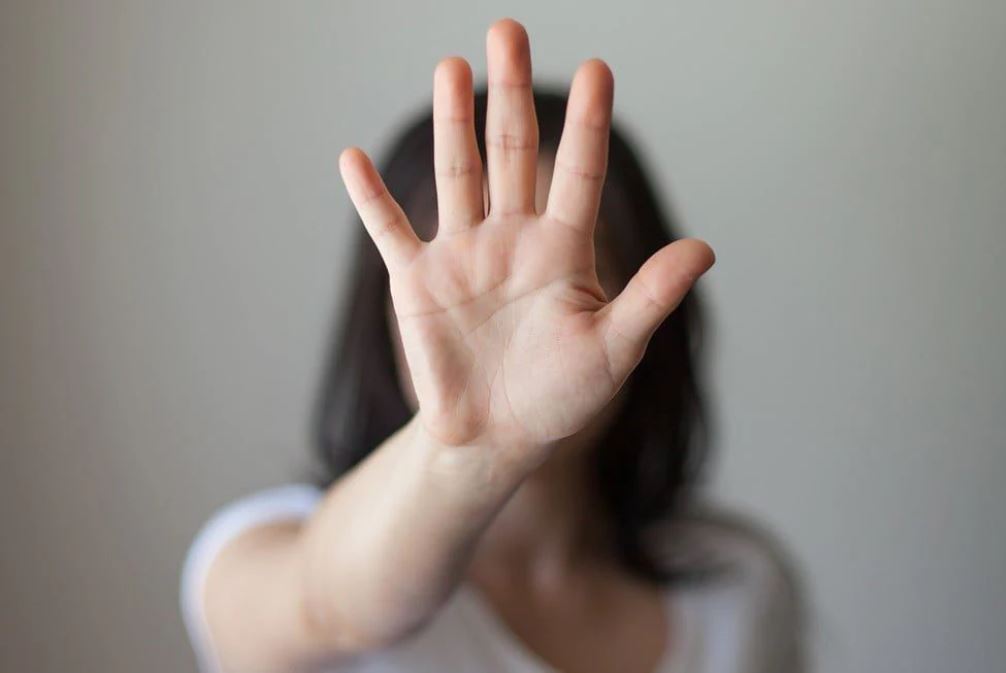 Once we DECIDE,

We must then DEFEND
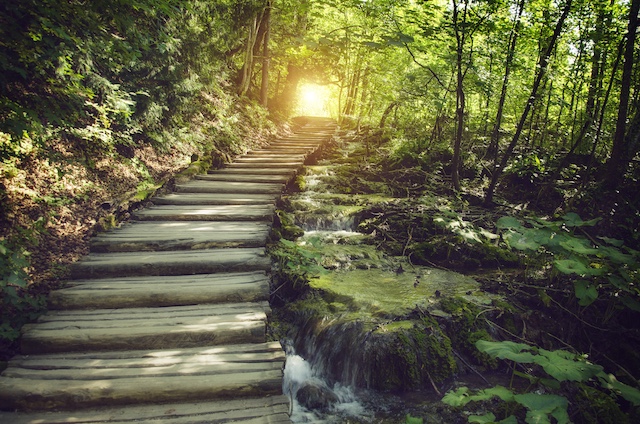 OR…..
We can choose,
and choose,
and choose again!
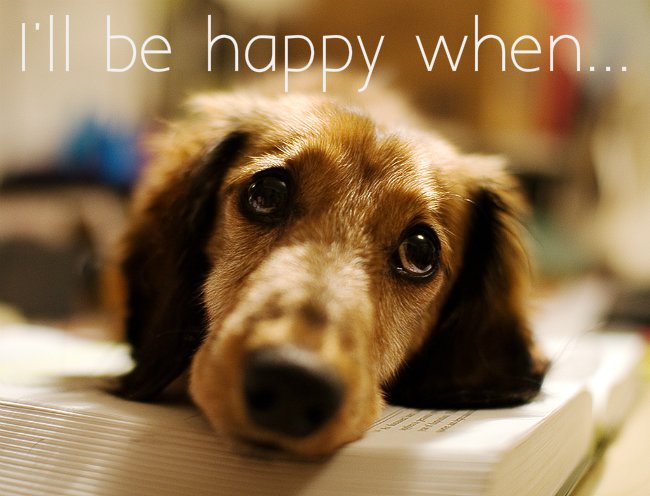 Re-cognizing patterns in our life is a first step
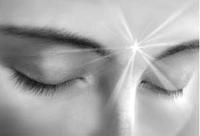 to choosing happiness regardless of circumstances
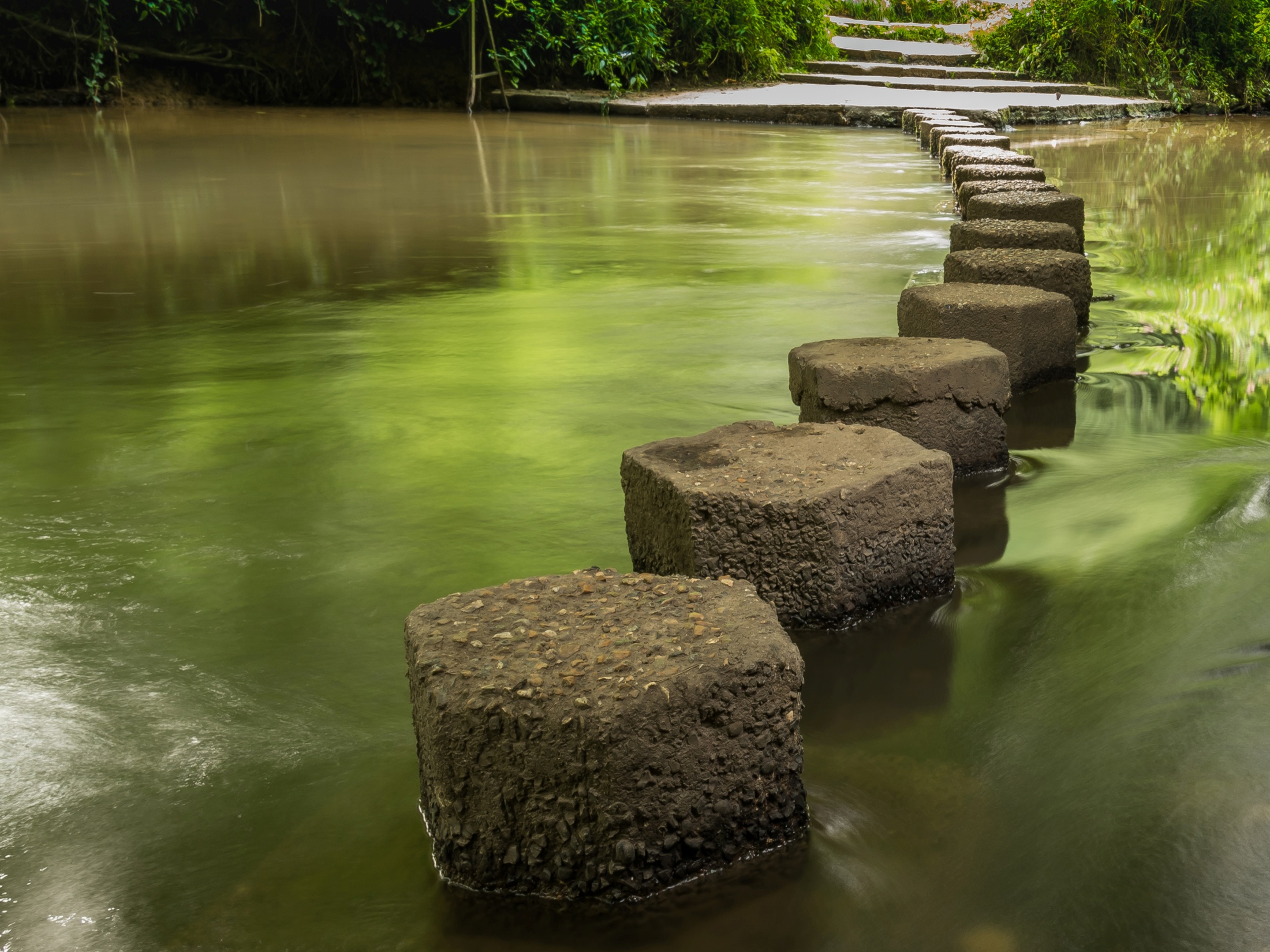 Patterns are stepping stones!
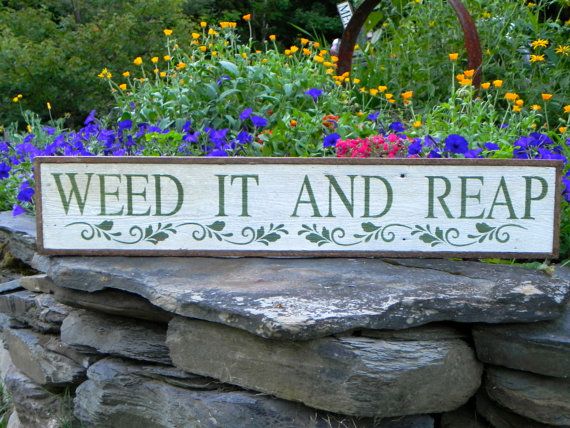 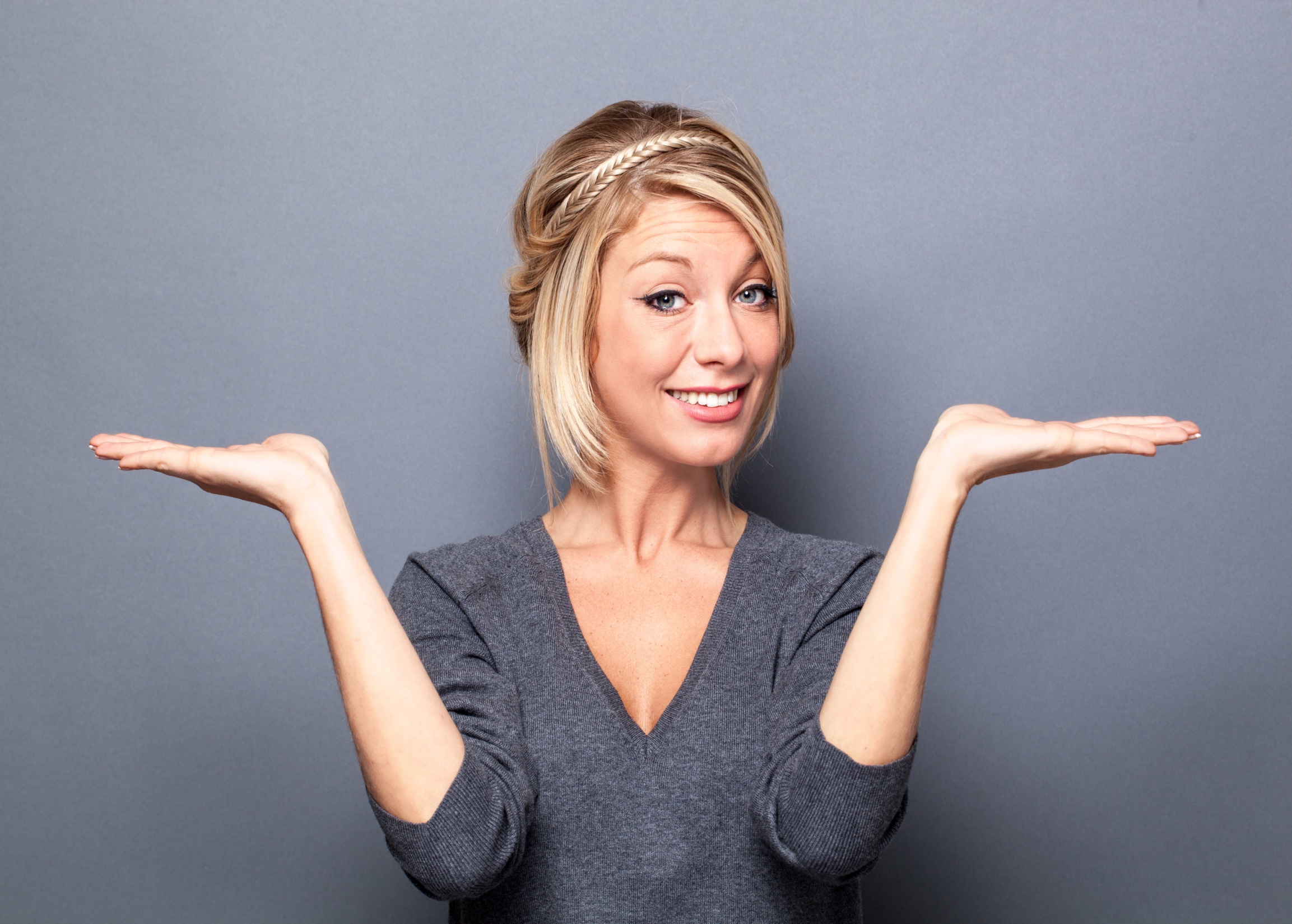 As are unmet expectations
Happiness is a choice
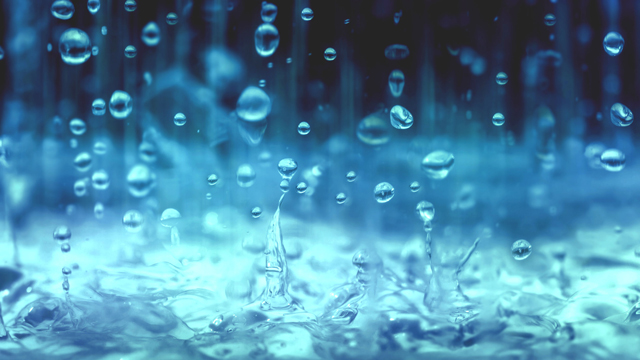 Cynicism is a choice. . .

Optimism is a better choice!

Shondra Rimes
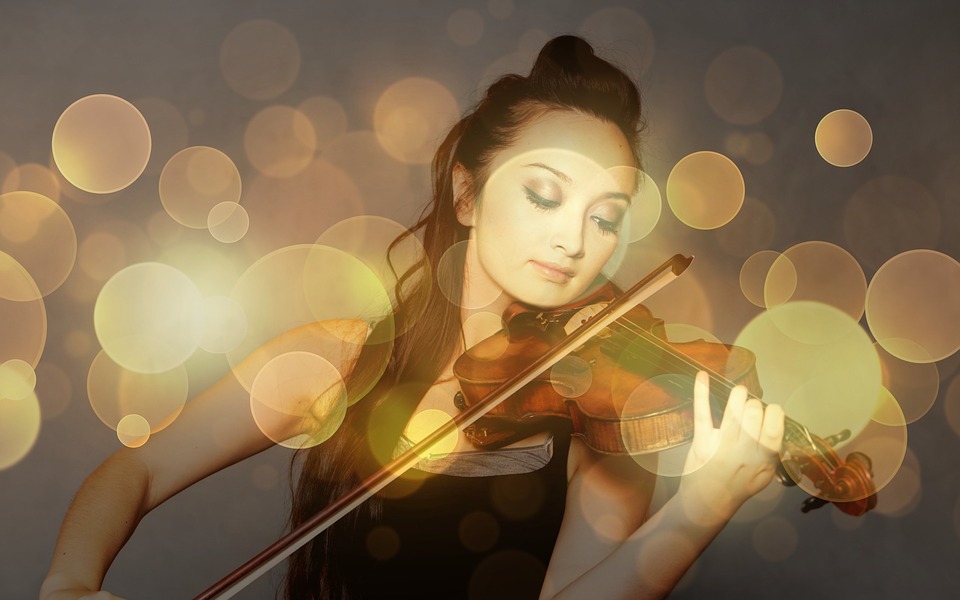 The Pessimist sees difficulty in every opportunity





The Optimist sees opportunity in every difficulty  Winston Churchill
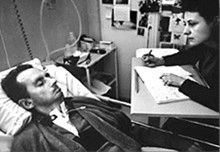 Jean-Dominique Bauby wrote a book entitled The Diving Bell and the Butterfly using his left eyelid to blink 200,000 times to choose each letter of every word of the book, taking 4 hours a day for 10 months.
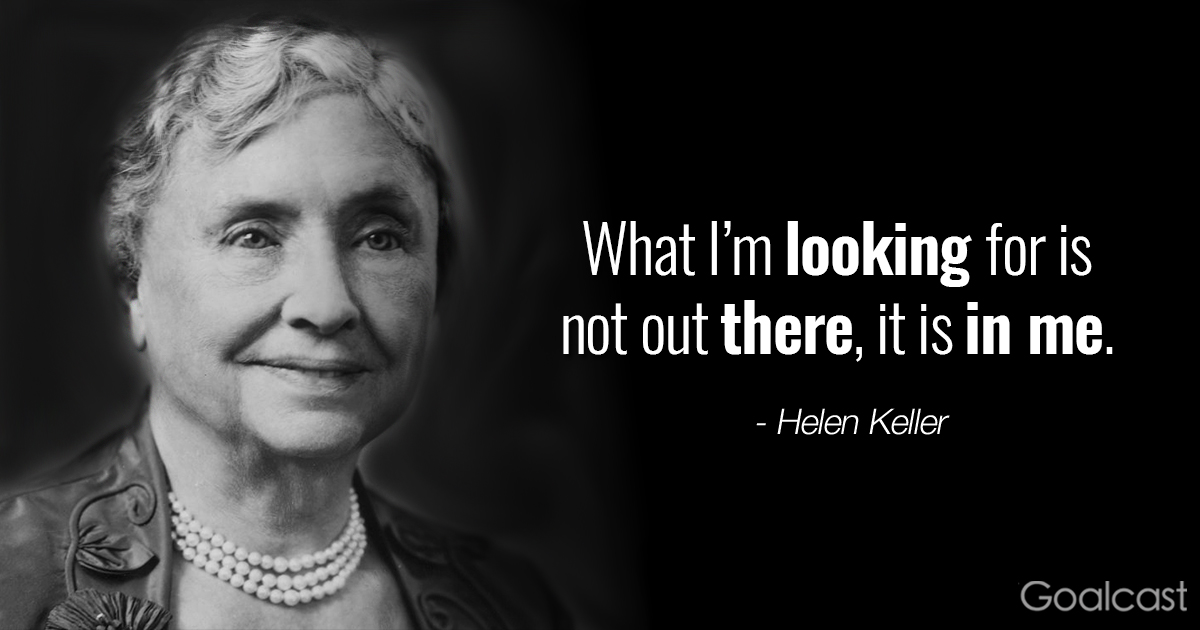 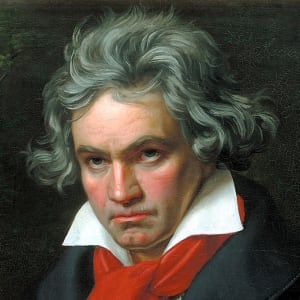 Ludwig von Beethoven began to lose his hearing at the height of his career and eventually became completely deaf.  He sawed the legs off his piano so he could set it on the floor and feel the vibrations as he played.  His Symphony No. 9, of which he never heard a single note, is one of his best –known works of classical music.

He overcame suicidal thoughts that overtook him at first and went on to become  the musician we all know and love.
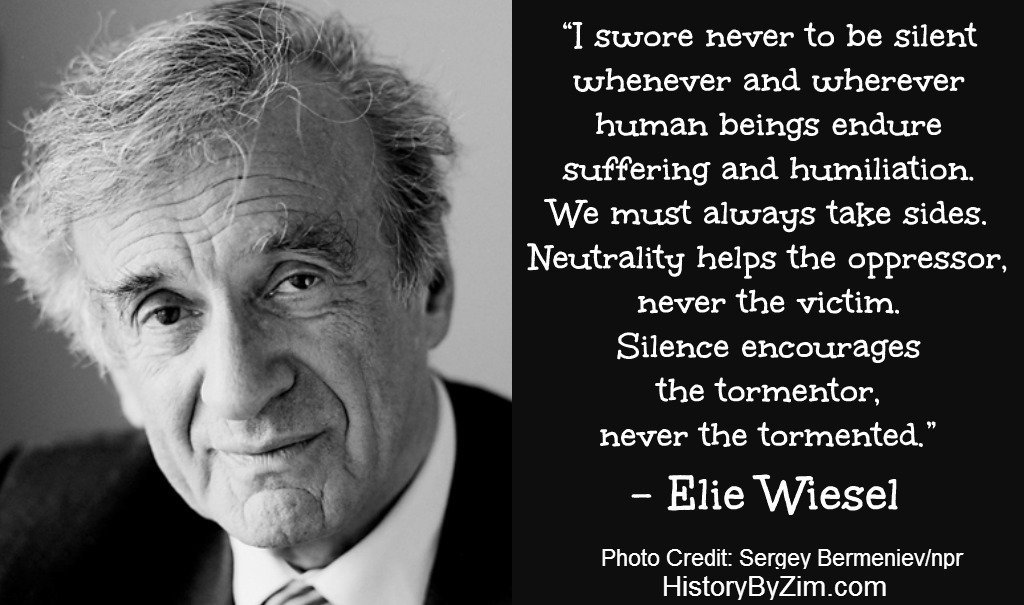 After his experience in a Nazi concentration camp, Elie Wiesel went on to spread a message of hope, atonement and peace, drawing from his own struggles to come to terms with the presence of evil in the world.  He wrote over 40 books, and was awarded the Nobel Peace Price for his crusades for human dignity.
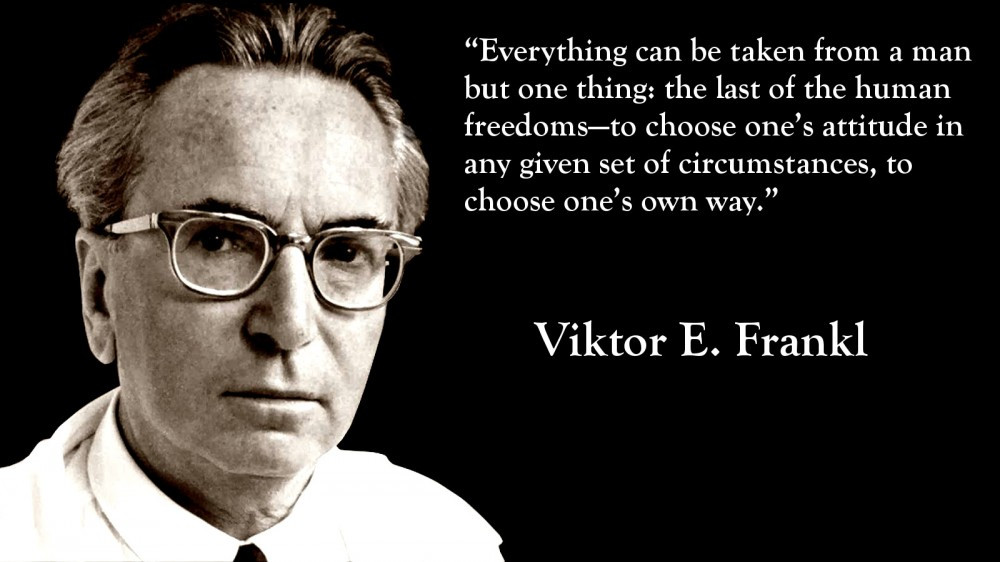 Victor Frankl went onto teach that even when we are helpless to change our circumstances, we have within us the power to live.  He pioneered essential and humanist psychiatric systems and wrote more than 32 books, including his hallmark, Man’s Search for Meaning.
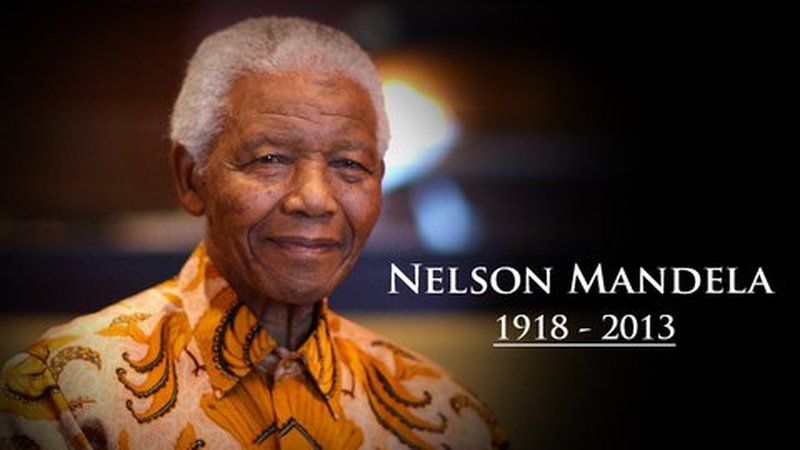 A political prisoner for 27 years, Nelson Mandela became a leader among his fellow inmates, fighting for better treatment, better food and study privileges, earning his B.A. while imprisoned.  Elected president of South Africa, he received more than 250 awards, including the Nobel Peace Prize.  His funeral was a global event.
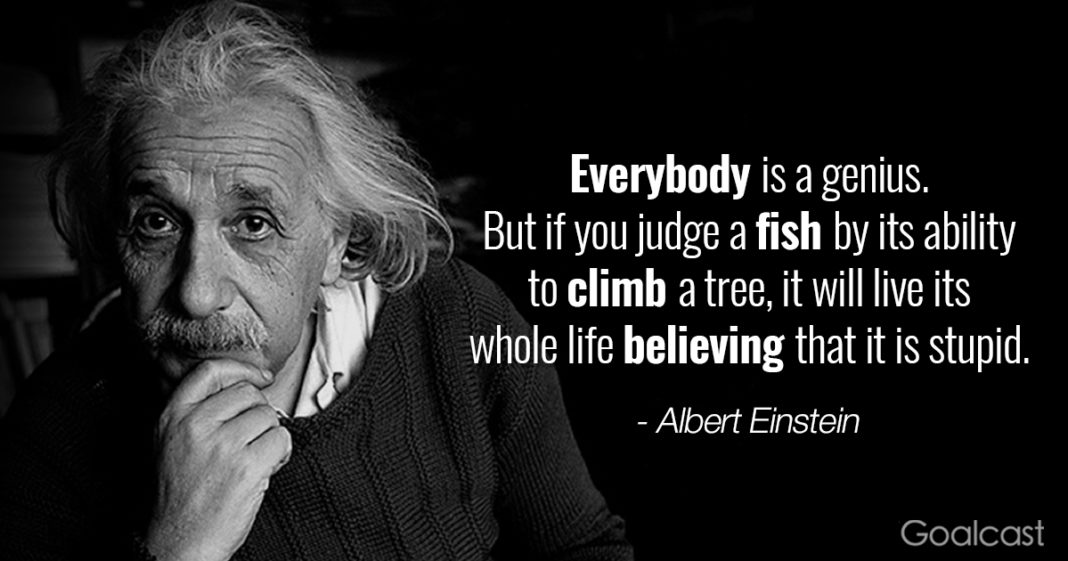 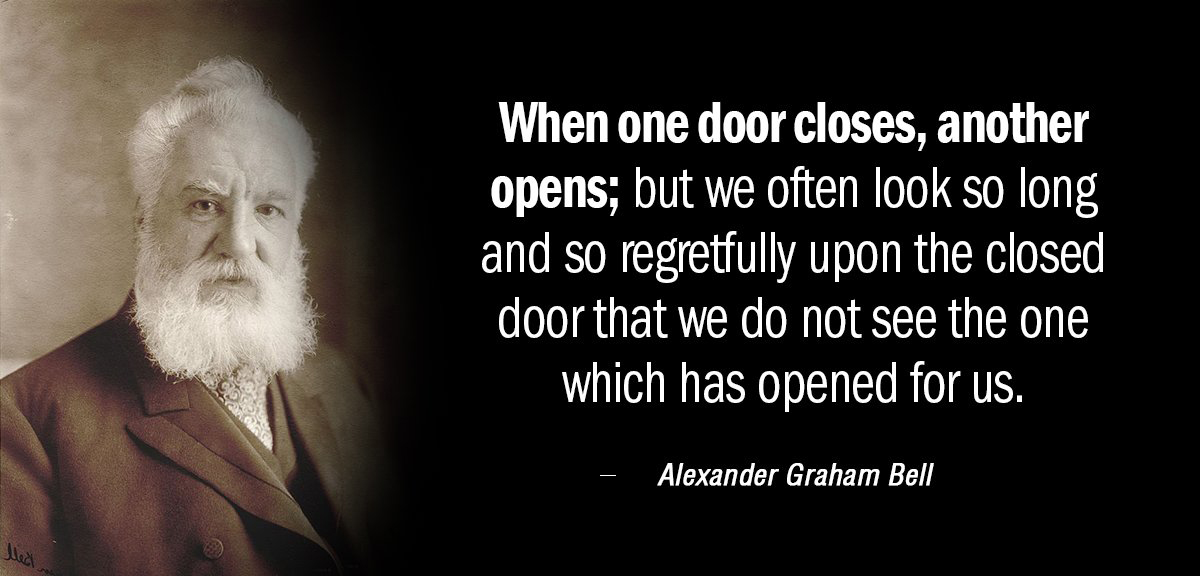 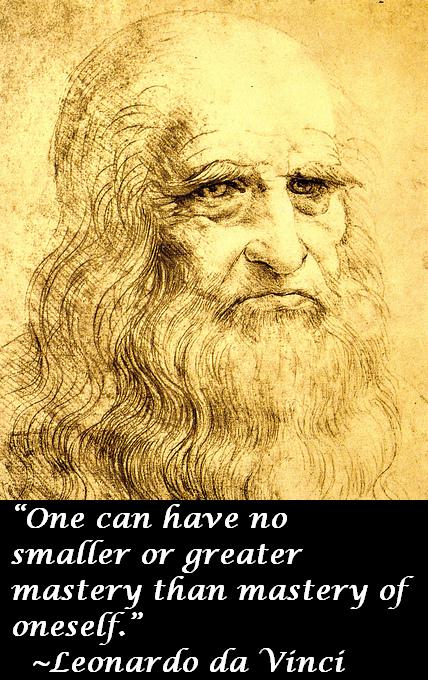 Albert Einstein, Alexander Graham Bell, Leonardo da Vinci, Thomas Edison, Walt Disney and Winston Churchill are all said to have displayed signs of learning disabilities like dyslexia. 

They did poorly in school.  They were told they were stupid talentless, unteachable and that they would never amount to anything beyond ‘mediocre.’
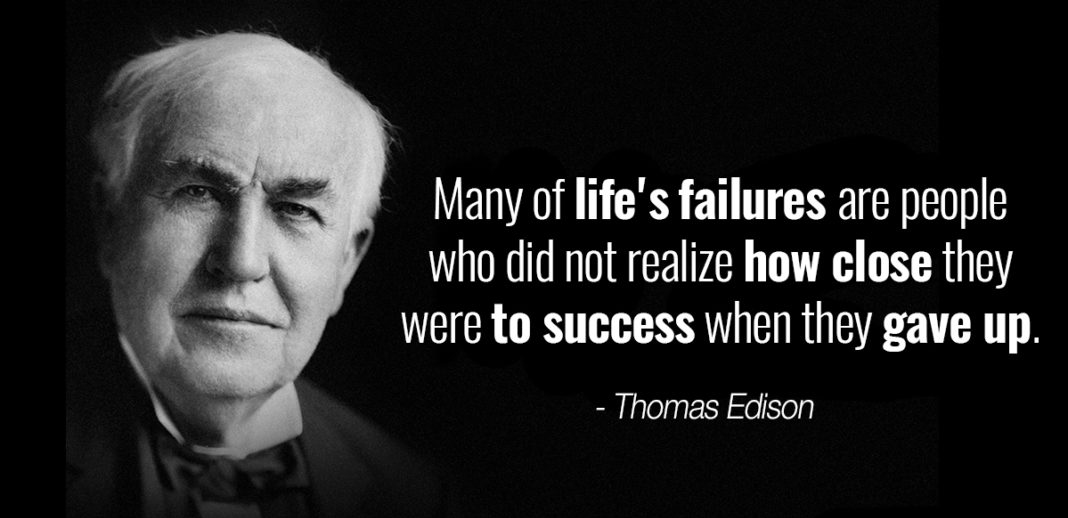 In addition to failing about 10,000 times before landing on a successful design for the light bulb, his factory burnt to the ground when he was 67, destroying countless lab records and millions of dollars of equipment.  When he surveyed his losses, he remarked, “There is great value in disaster.  All our mistakes are burned up.  Thank God we can start anew.”
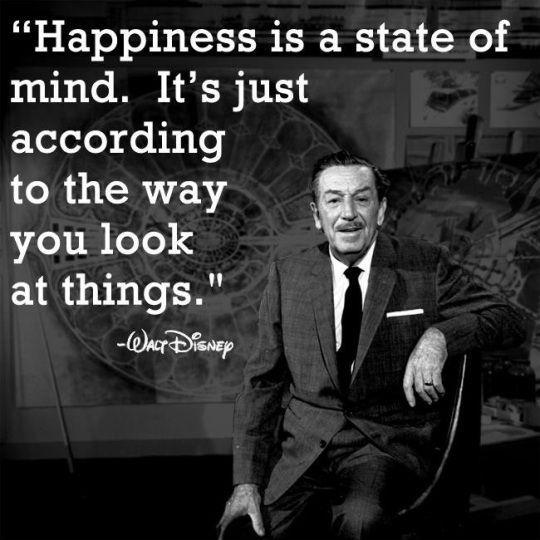 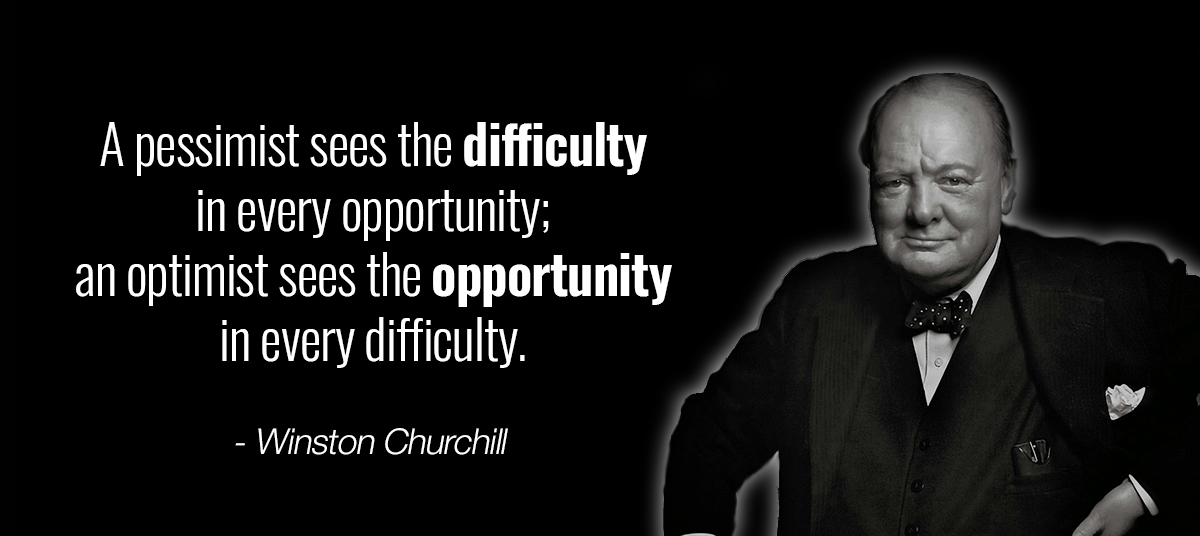 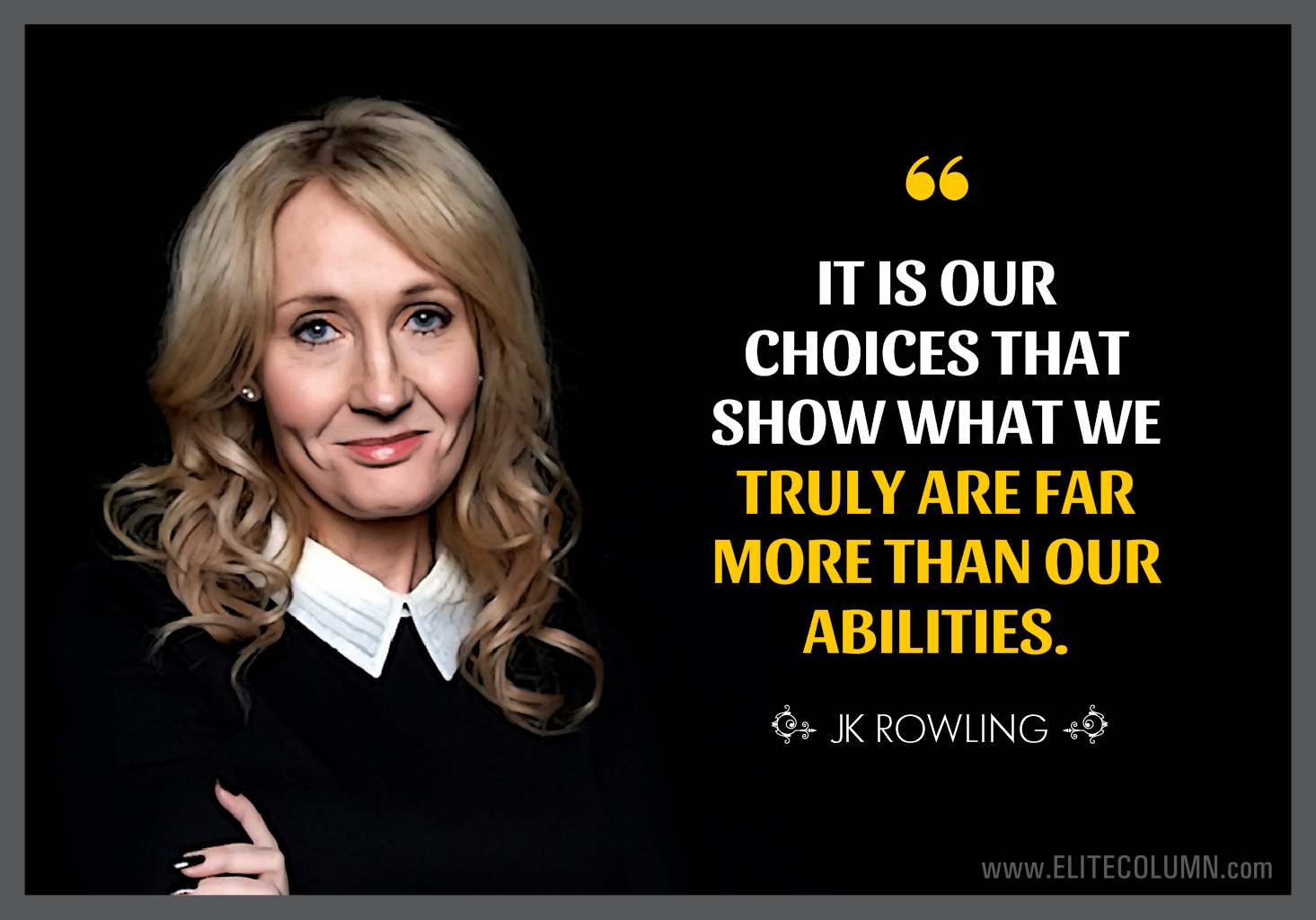 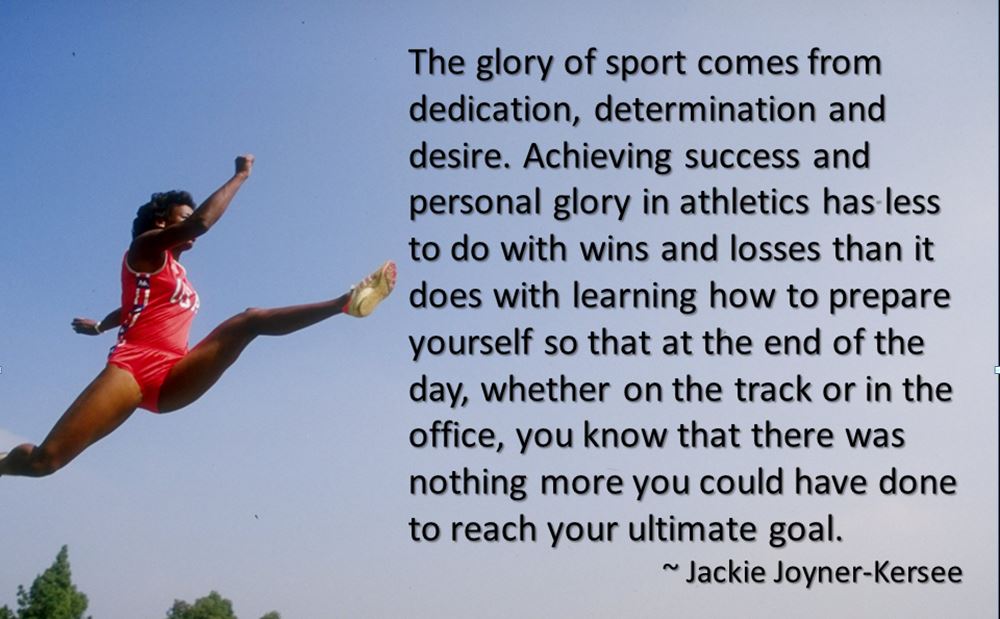 Jackie Joyner-Kersee  was diagnosed with asthma when she was 18.  She is now six-time Olympic medalist in track and field, is ranked among the all-time greatest athletes, and was named by Sports Illustrated for Women as the Greatest Female Athlete of the 20th Century.
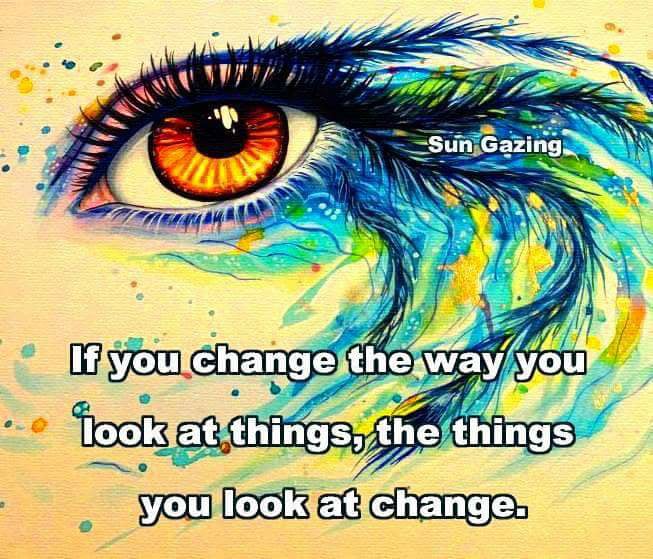 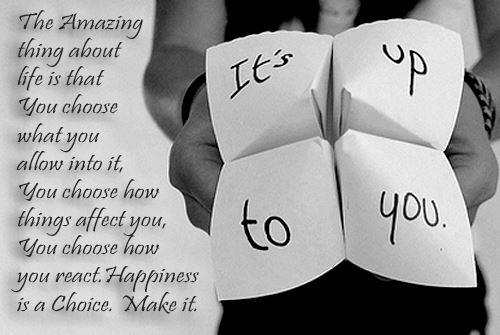